Their mind in your hands: User centric digital mental health
Mel McKendrick, PhD, Mres, MA, CPsychol
Assistant Professor in Psychology
Heriot-Watt University
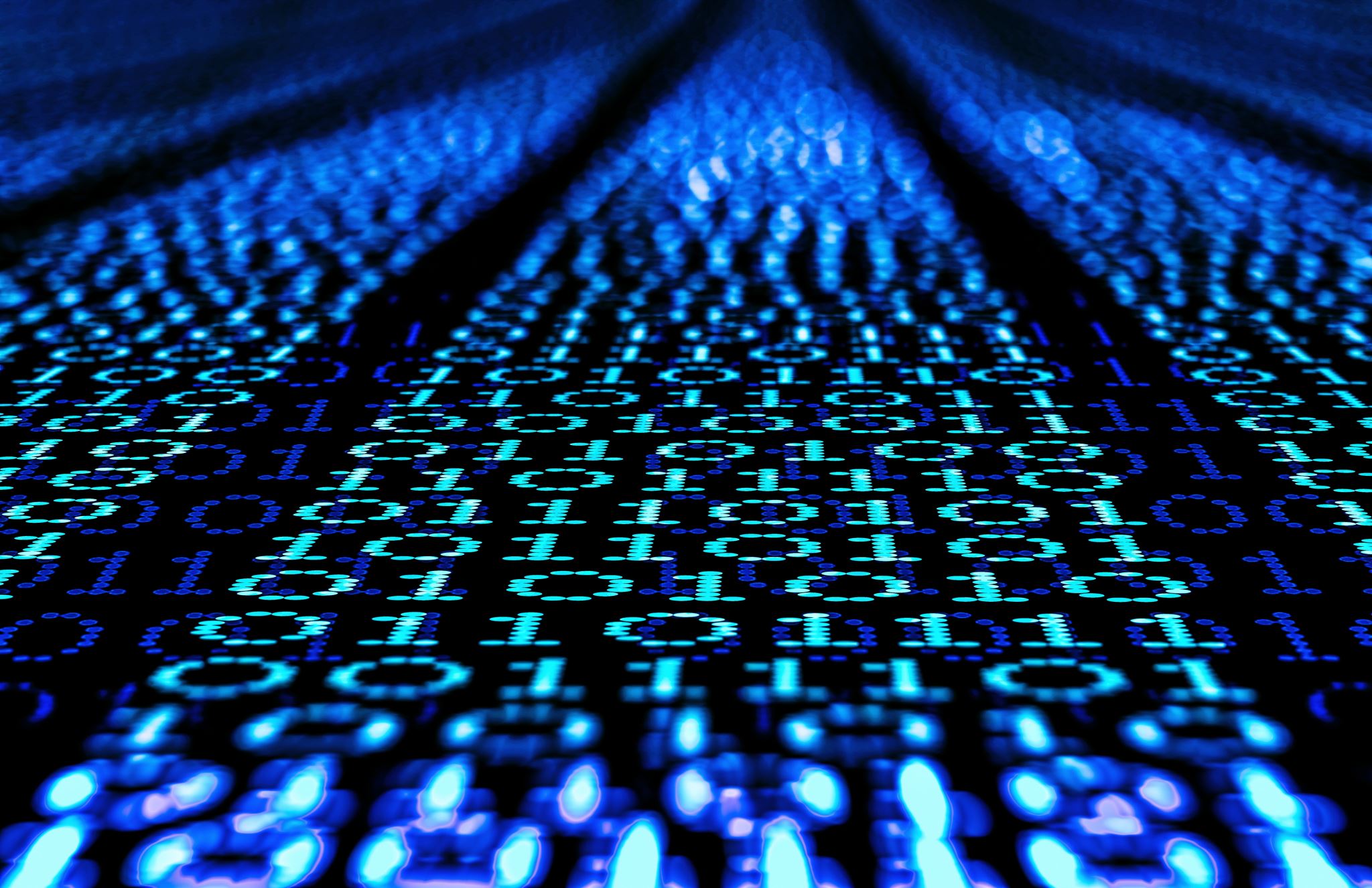 Agenda
Background
Assessment - Digital biomarkers
Digital interventions
Problems
Current work and vision for future
2
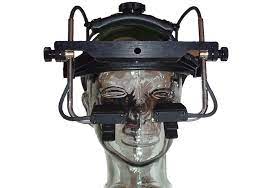 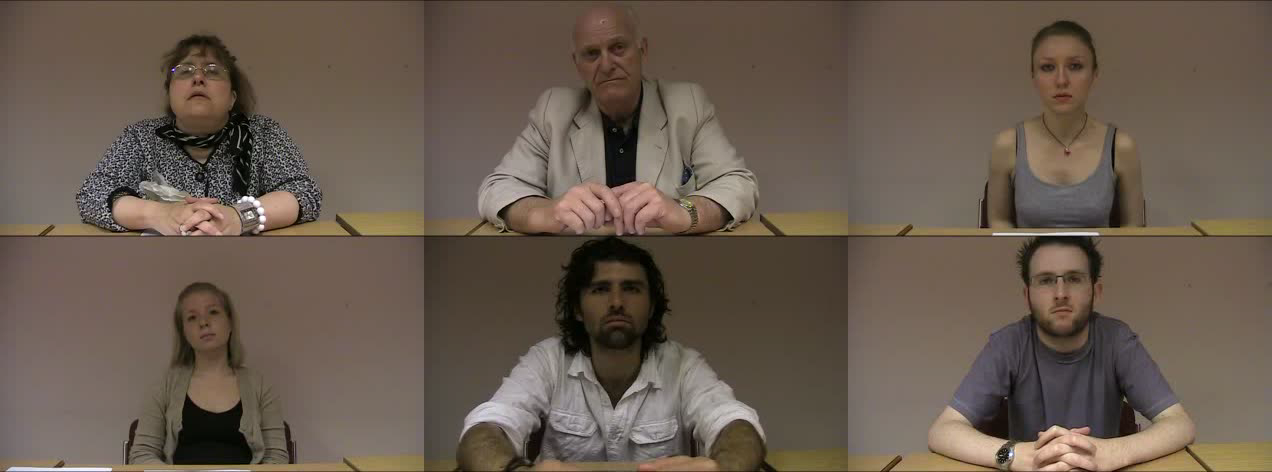 The role of self-relevance, attention and online interpretation of social cues in social anxiety
3
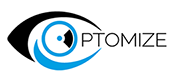 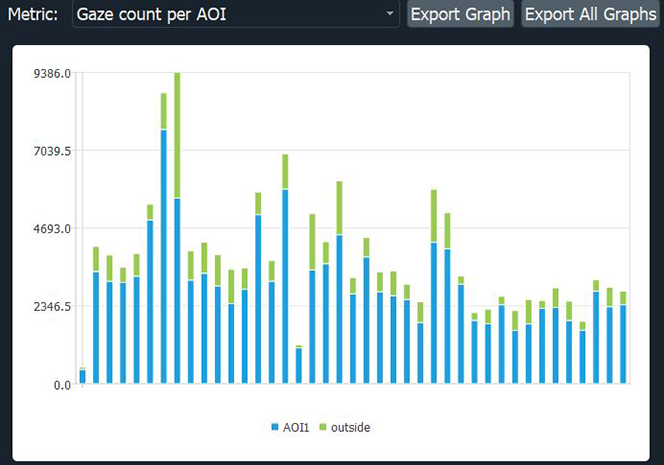 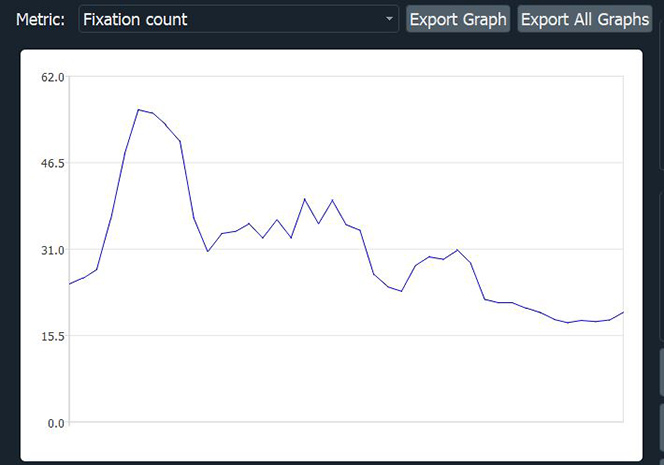 4
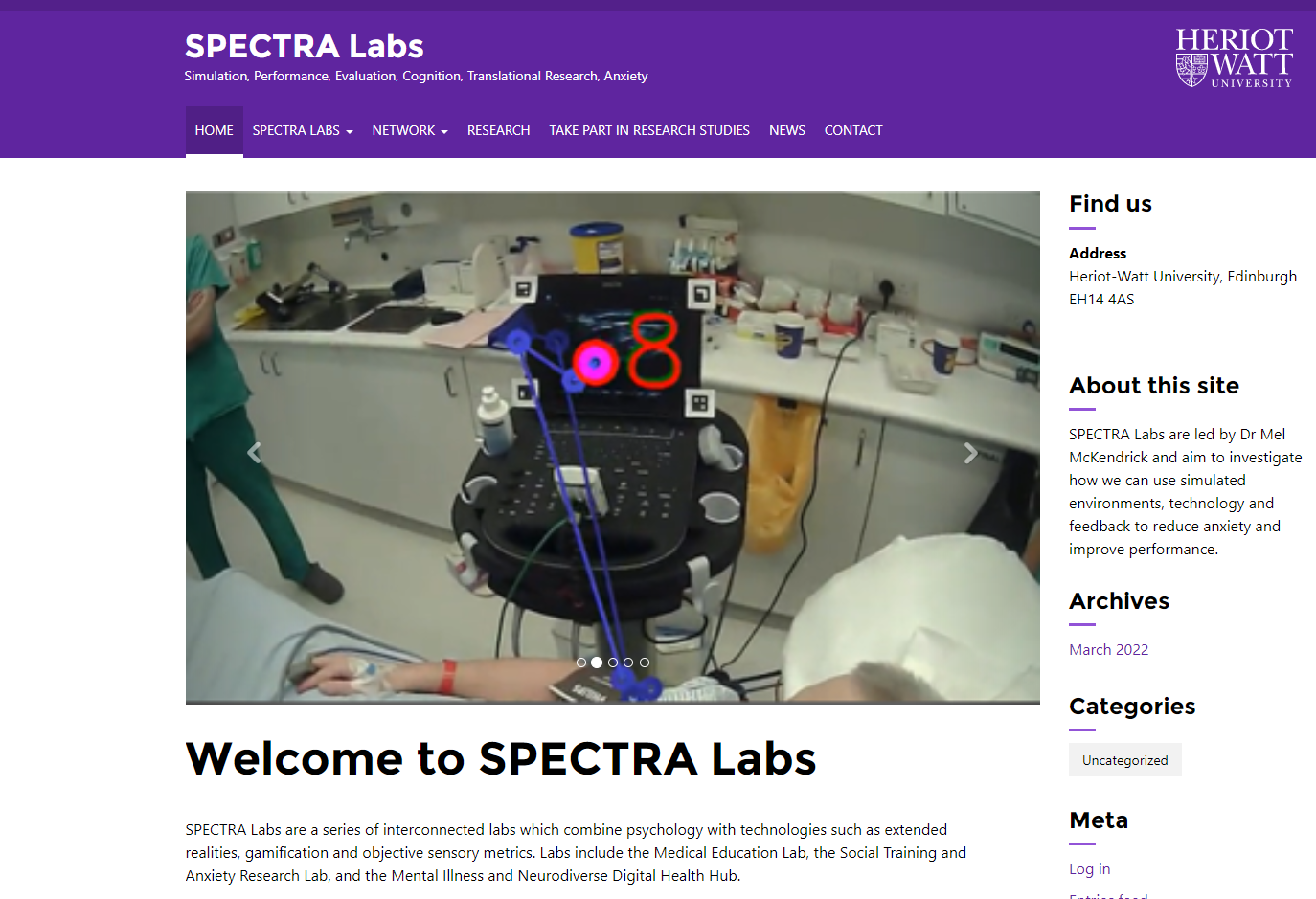 https://spectra.site.hw.ac.uk/
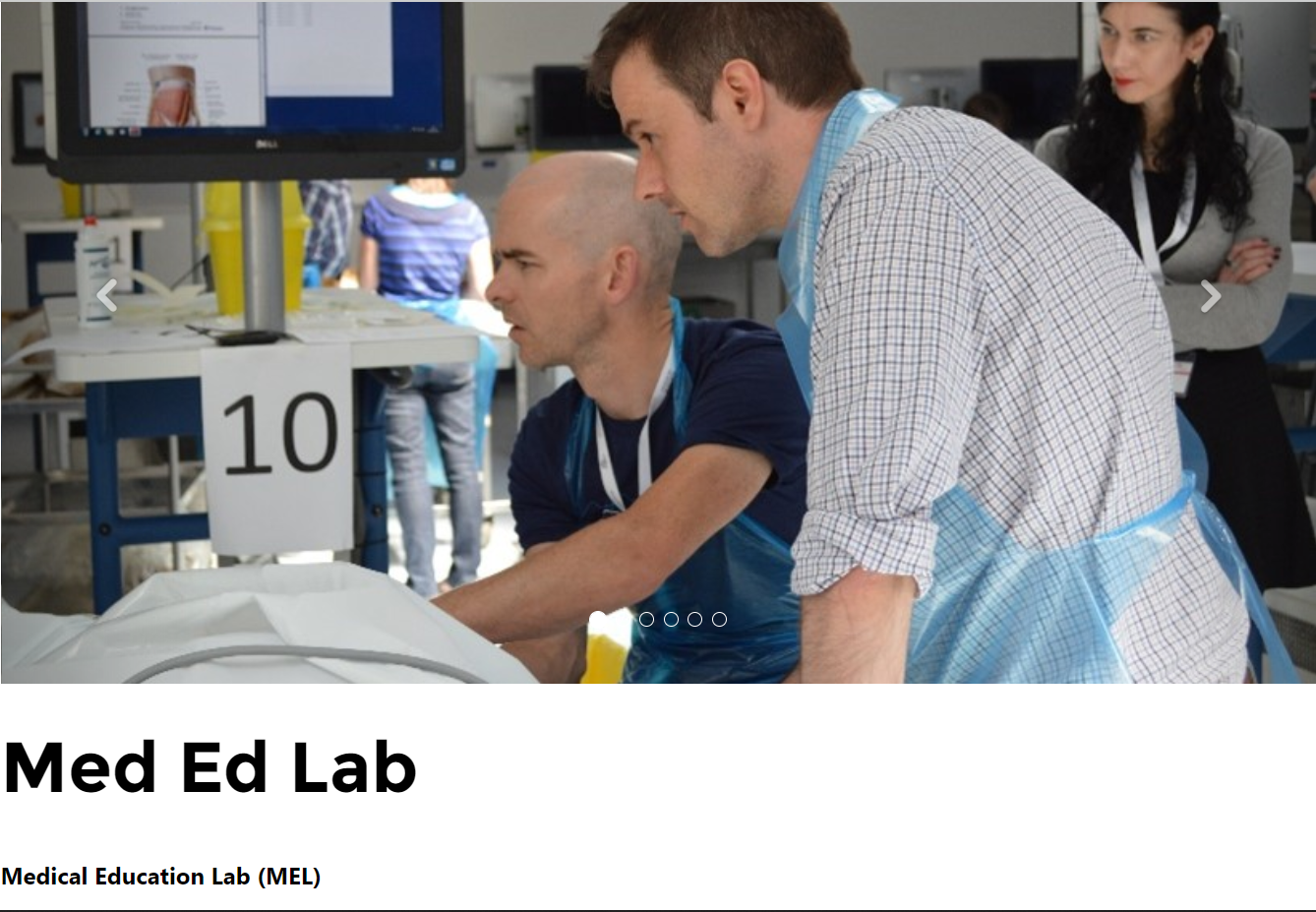 https://spectra.site.hw.ac.uk/mel/
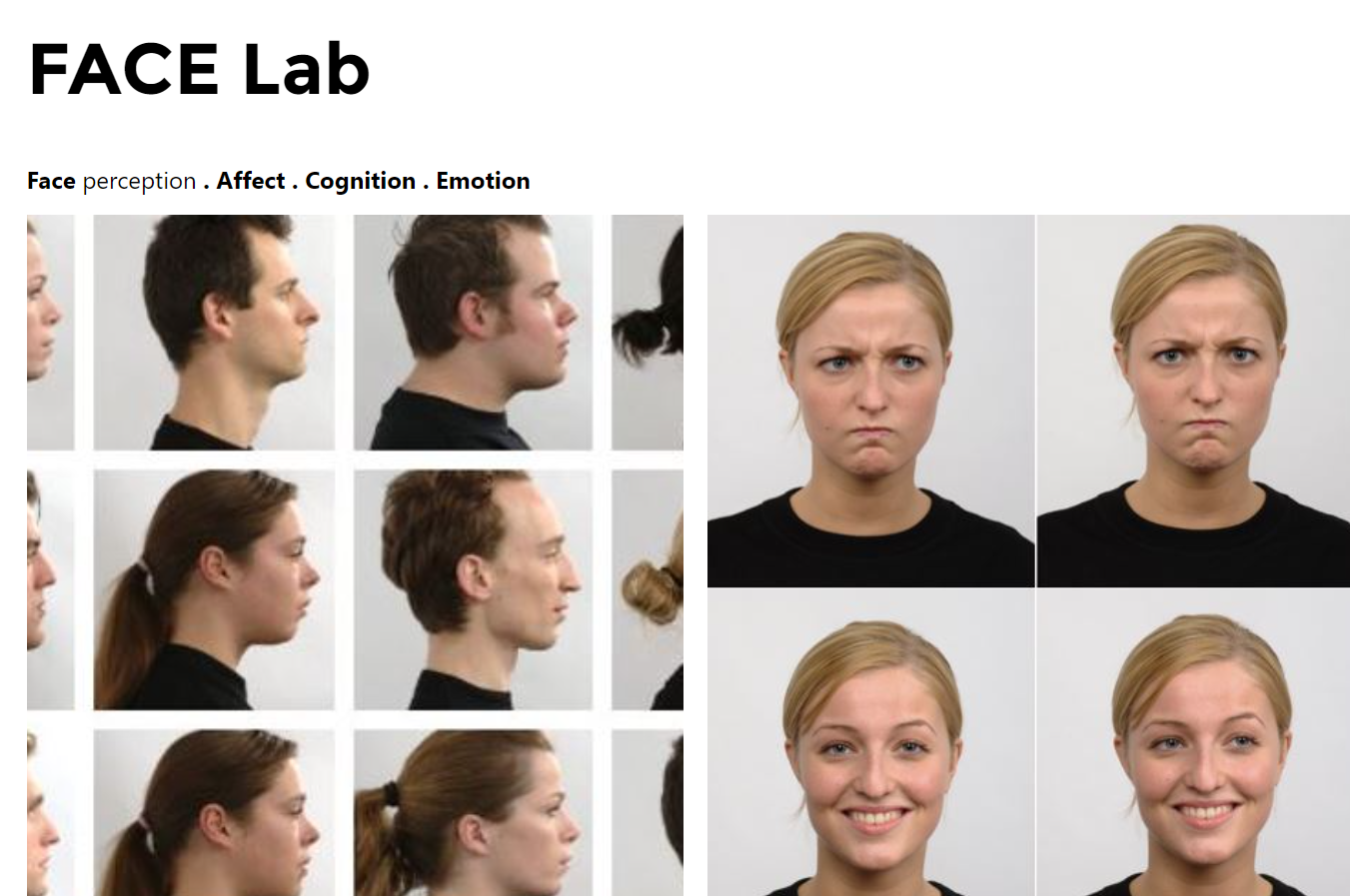 https://spectra.site.hw.ac.uk/face-perception-lab/
7
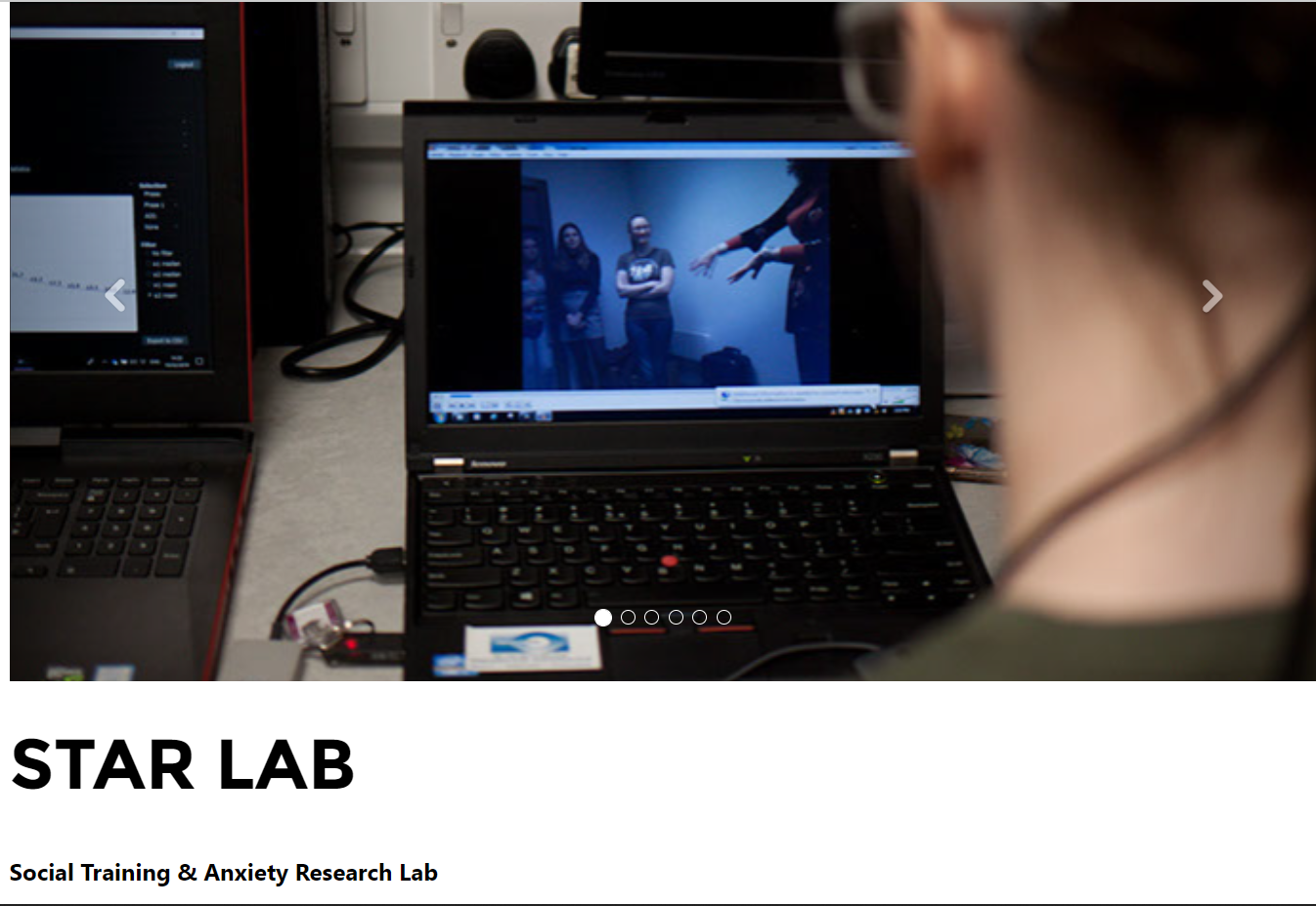 https://spectra.site.hw.ac.uk/star-lab/
https://spectra.site.hw.ac.uk/mind-hub/
MIND LABsMental Illness & Neurodiverse Digital Labs
9
Digital mental health tools
Diagnosis
Mitigation
Treatment
Prevention of disease 
(Torous, Stern & Bourgeois, 2022)
10
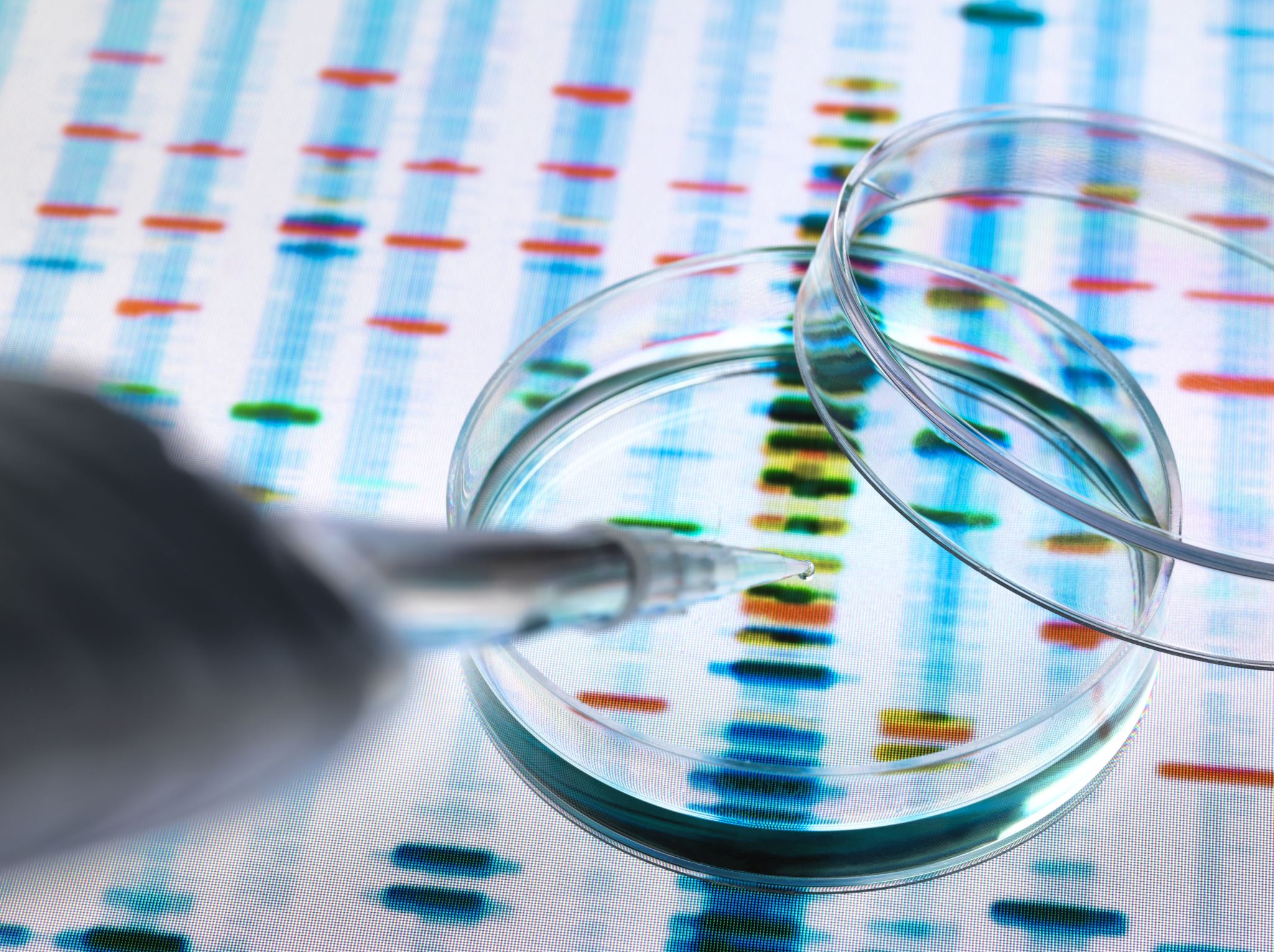 Digital Biomarkers
11
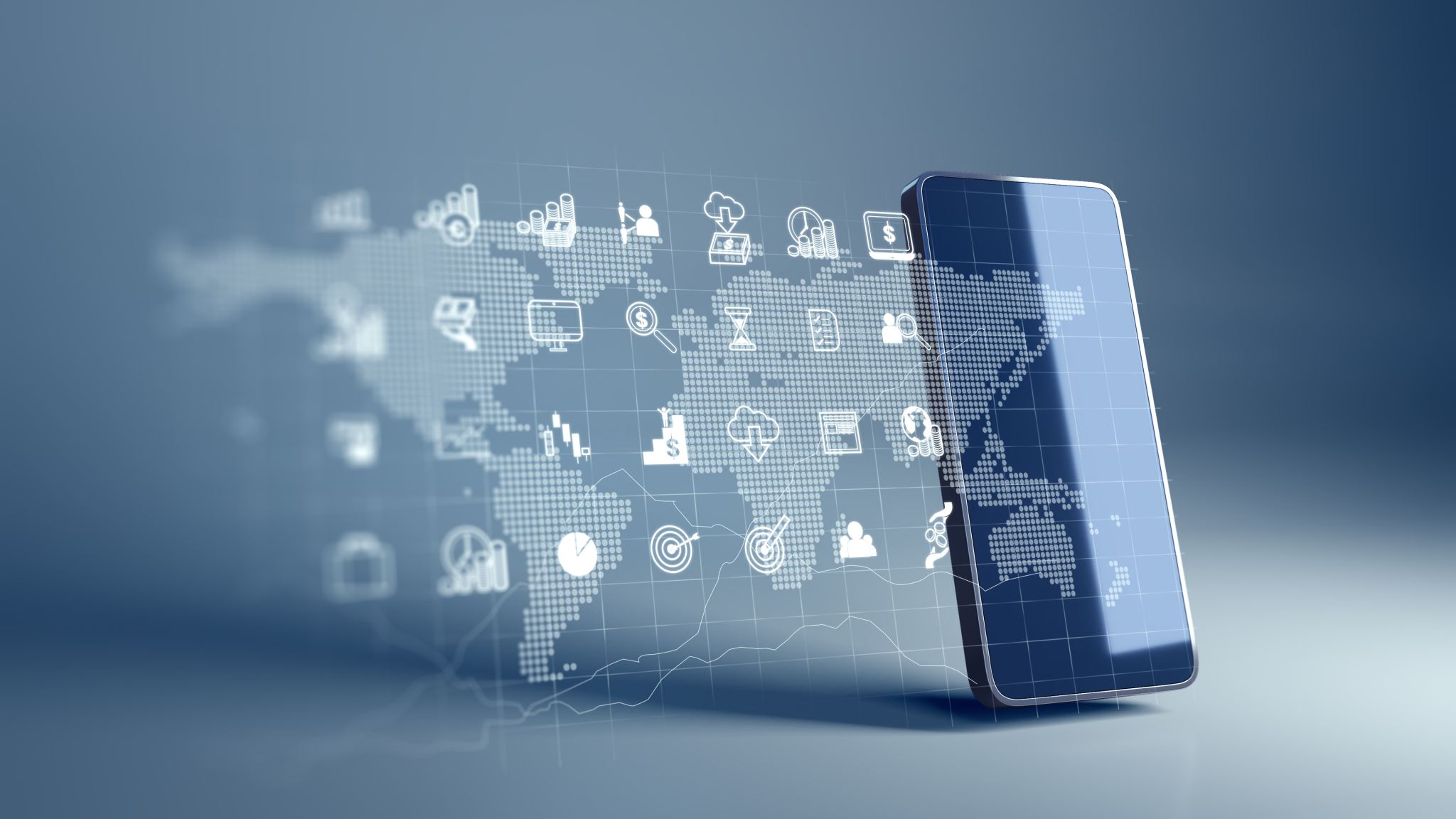 Digital Biomarkers - monitoring and mitigation
Smartphone data
Ecological Momentary Assessment (EMA)
Passive sensors
Artificial Intelligence (AI) – relapse prediction and anomaly detection
Only 1% of commercial apps use passive sensors and only 2% are supported by research evidence.
Natural Language Processing 
Clinical remote monitoring (Torous et al., 2021)

Issues in objective metrics such as thresholds or movements
Adherence to protocols(Torous, Stern & Bourgeois, 2022)
12
Digital biomarkers for mental health
Proximity and walking behaviours
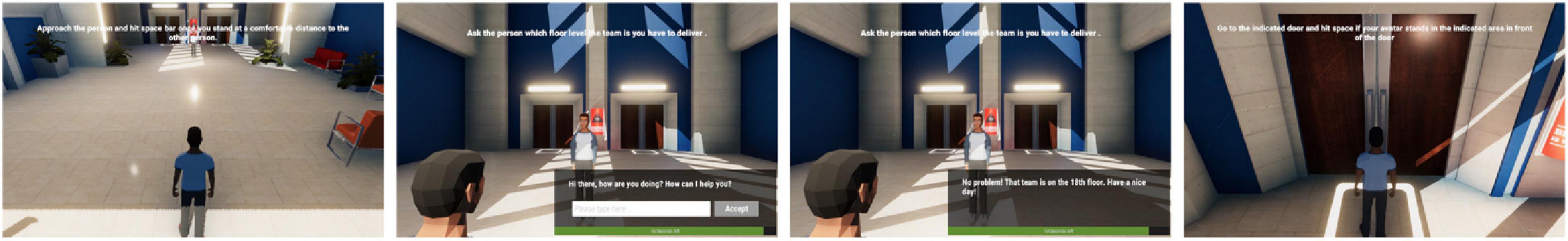 Dechant, Frommel & Mandryk (2021).
13
McKendrick & Delicato
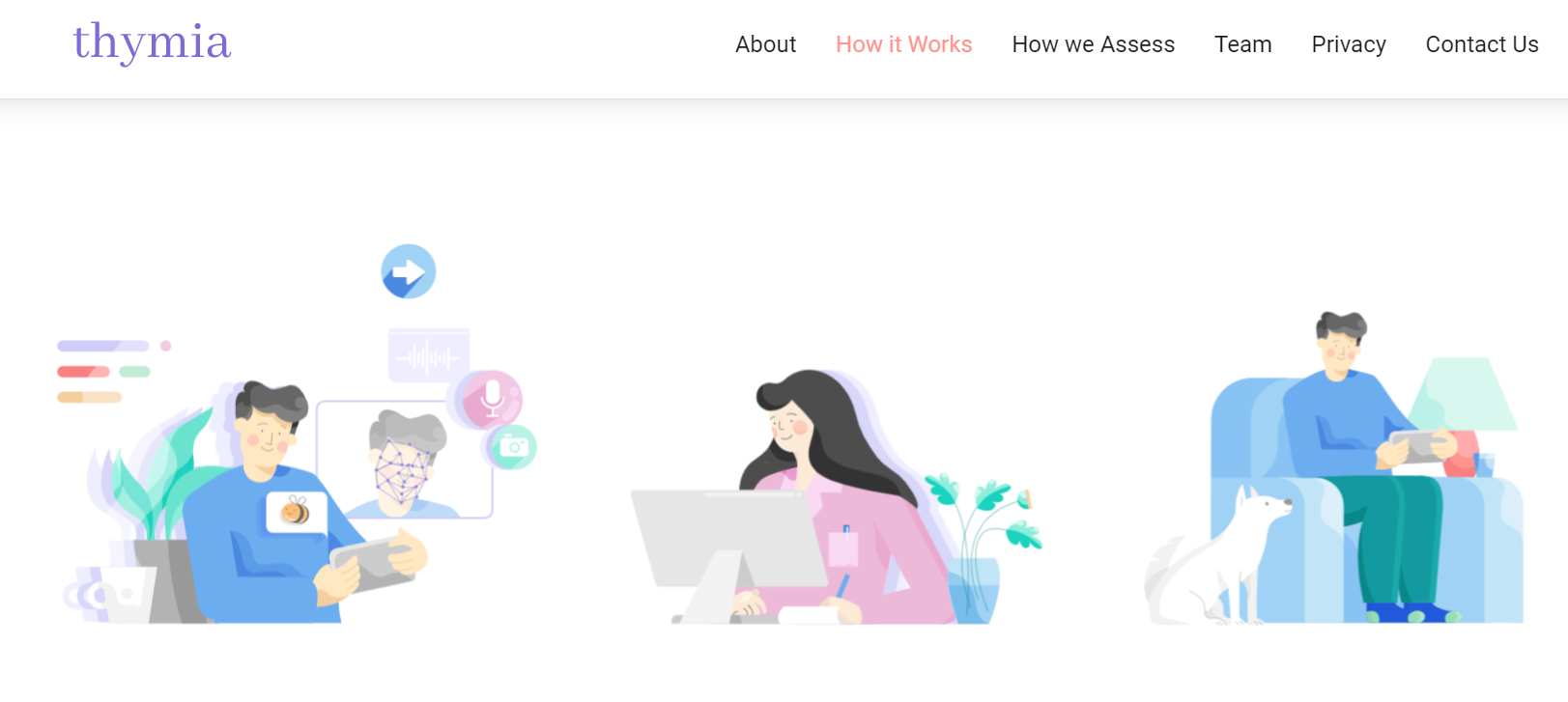 https://thymia.ai/
14
Digital biomarkers: Facial recognition
Ethics – Informed consent; bias, privacy (Martinez-Martin (2019)

“55.5% indicated they were equally worried about the privacy of medical records, DNA, and facial images collected for precision health research” (Katsanis et al., 2021)
15
[Speaker Notes: https://dot.la/apple-mental-heath-app-risks-2655206569.html]
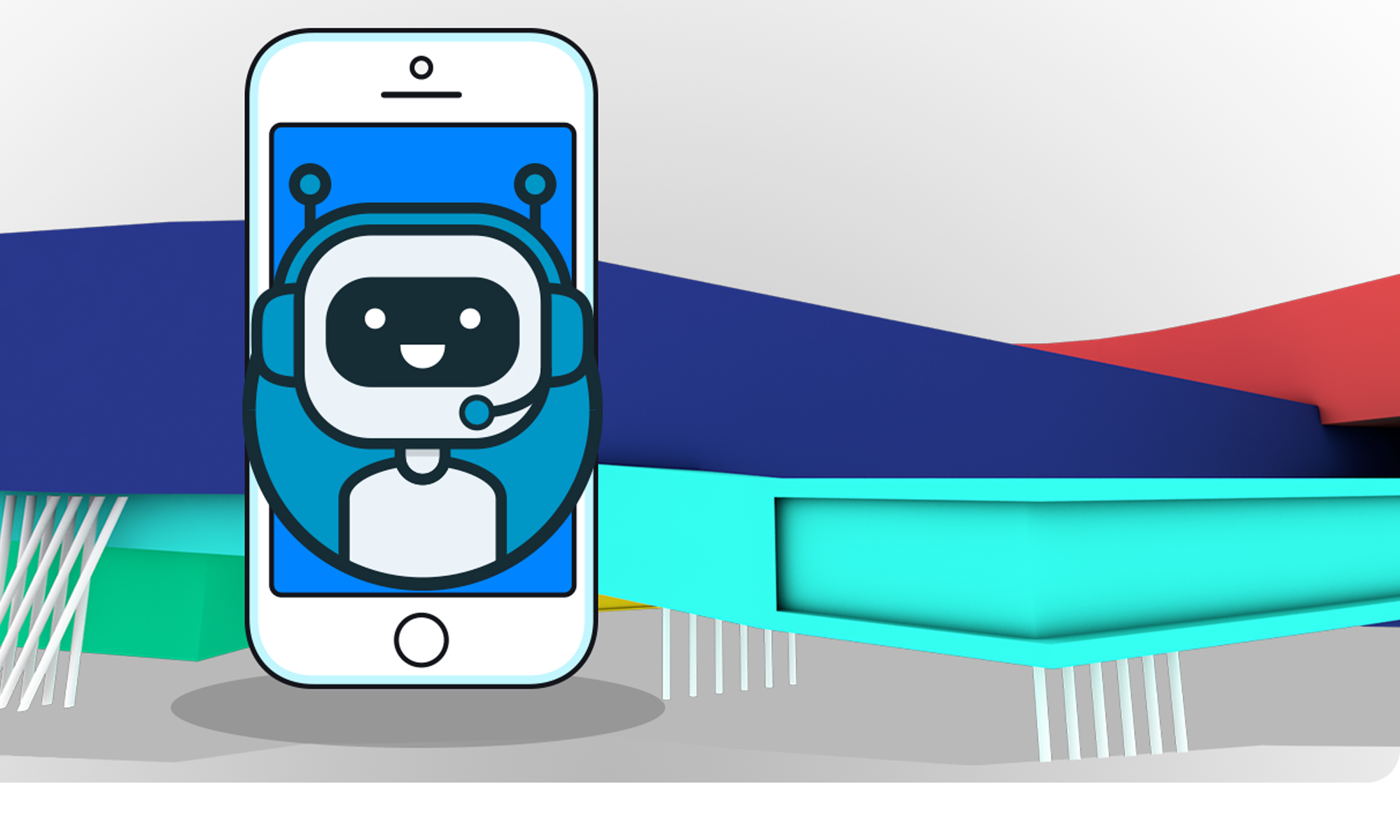 Digital interventions
Chatbots

Smartphones –information/health tips 

Efficacy issues - only 55.3% mention evidence base and only 6.2% provided supported evidence.

(Torous et al., 2021)
16
Digital interventions: Virtual Reality
Shows promise (Torous et al., 2021)
Simsensei
17
Barriers to accessibility
Carnegie trust funded project
18
Child and Adolescent digital psychiatry
Advantages of digital tools
Disadvantages
Increased accessibility to healthcare
Treatment and mitigation
Autonomy/empowerment
User acceptance


Wies, Contantin & Ienca (2021)
Privacy/confidentiality
Perceived stigma
Inequity of access
Cross cultural differences
Clinical validation
Consent/dependancy
19
Digital interventions: Serious games
20
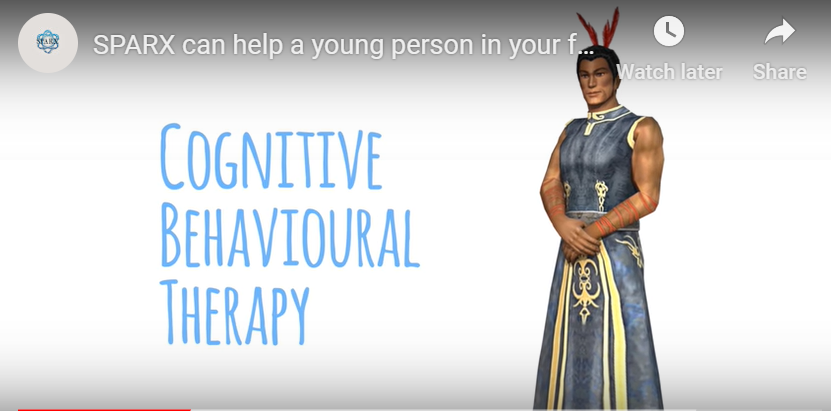 Potential issues in validation
Lack of control active groups
Overlapping conditions
Individual differences
Engagement issues
SuperBetter
95% of users disengage mental health-related apps within two weeks (Baumel et al. 2019)
In young people, risk of stigma
Engagement
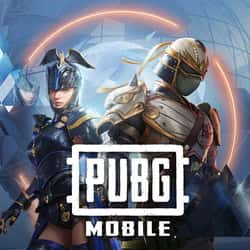 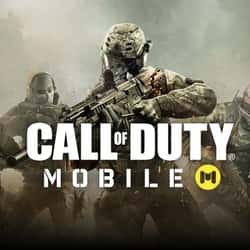 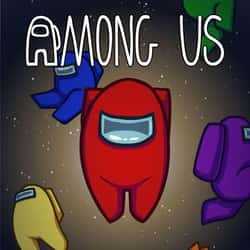 Simplicity, fun, portable, accessible, affordable, varied…but which induce or reduce stress?
Regulation
Software as a medical device (SaMD)
FDA introduced the Digital Health Software Precertification (Pre-Cert) Pilot Program
FDA has cleared digital CBT programmes without clinical data (Torous, Stern & Bourgeois, 2022)
Privacy – e.g. 28% of Google play apps offer no privacy (Tangary et al., 2021)
24
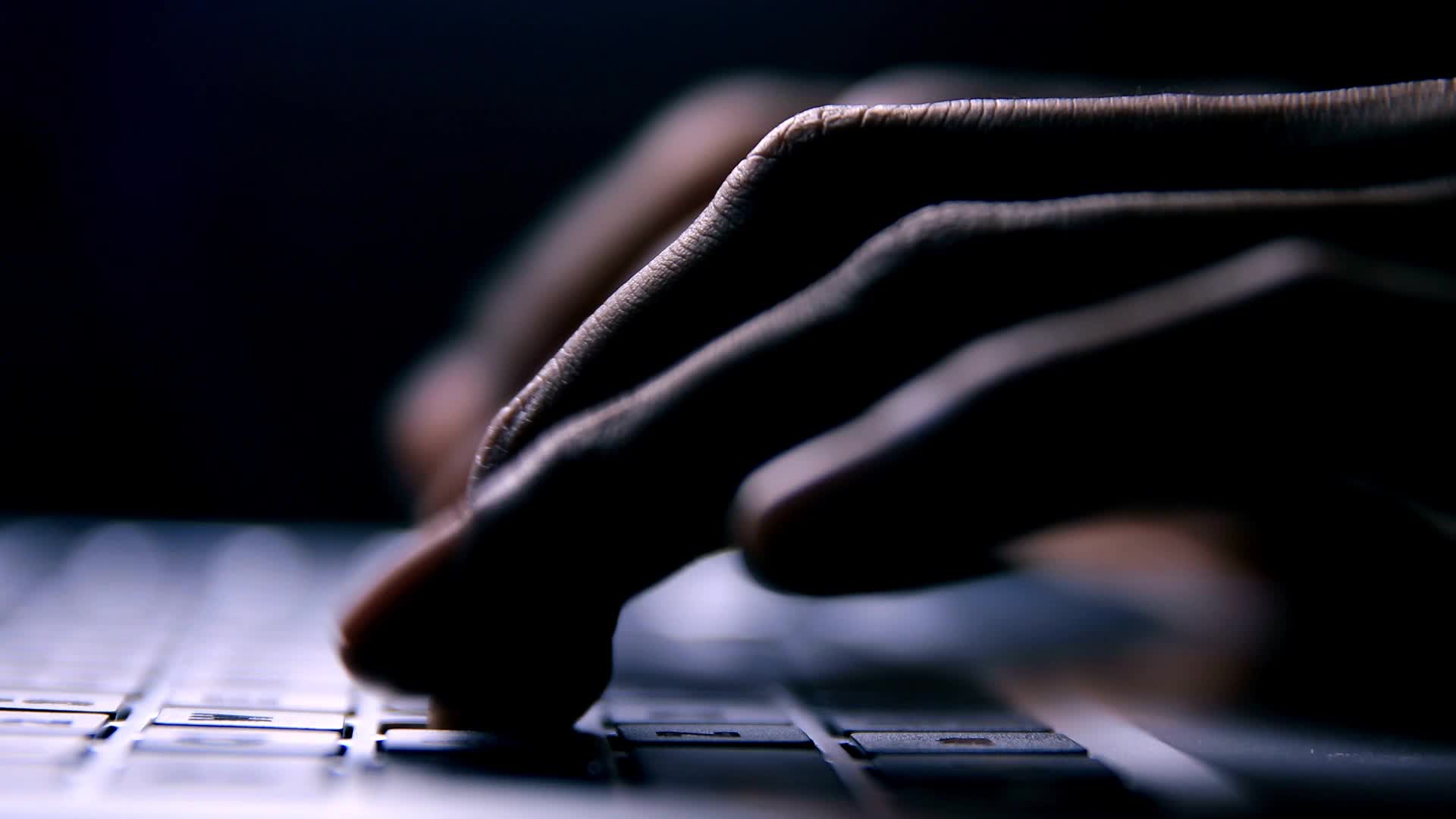 Addressing the problems
Personalisation of digital biosensors to increase diagnostic accuracy – MIND Sense
Sophisticated cohort understanding - MIND Map
Therapeutic value– MIND Tools
Engagement/ Adherence - PPIs
Ethics – privacy, regulation – Development of protocols
Accessibility - Robotics
Validation  - MIND Serve
25
26
Personalised AssessmentMIND Sense
27
Cohort analysis MIND Map
Therapeutic ValueMind Tools
28
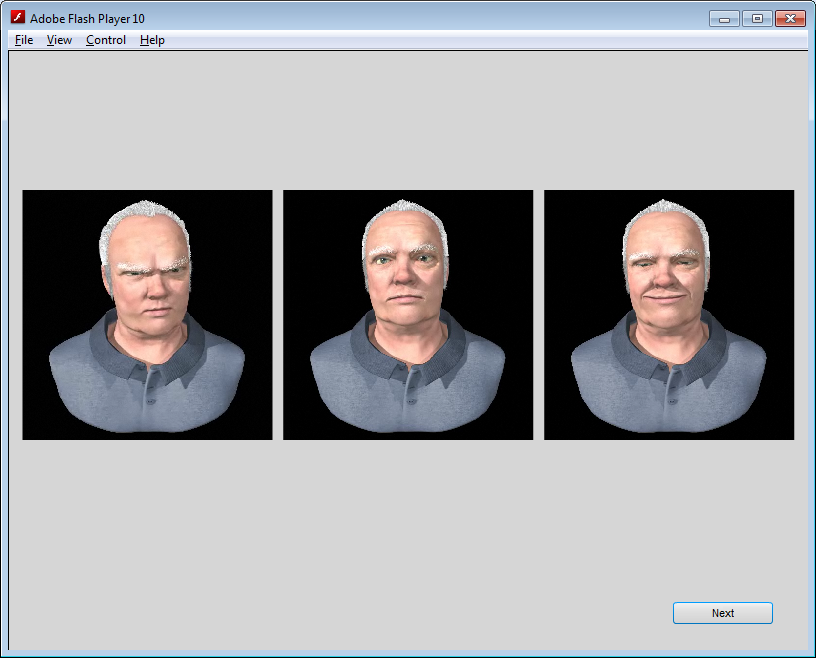 Pilot studies to build iterative understanding of mental health needs
29
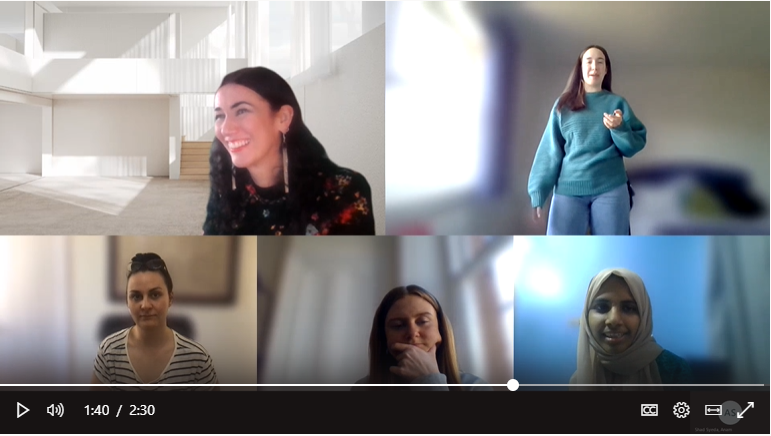 Trial intervention – validating  mechanisms 
Experimental group 1 (combined cognitive restructuring/exposure)

Experimental group 2 (exposure only) 

Control group (performance only)
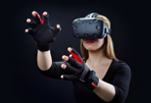 Therapeutic value
30
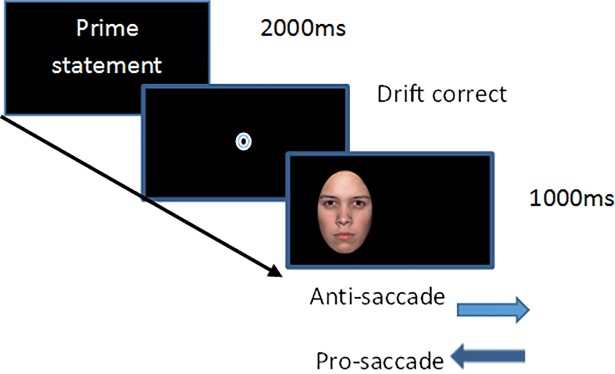 McKendrick, Butler & Grealy, 2016). l
Digital biomarkers: Eye tracking
31
Expert Performance Approach
An example of the expert performance approach(Ericsson, Krampe, & Tesch-Römer, 1993)
32
Digital Biomarkers Behavioural analysis
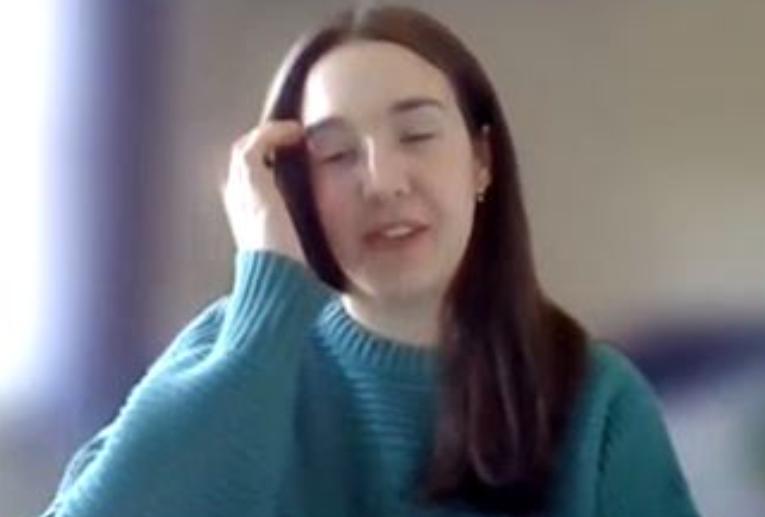 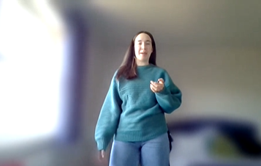 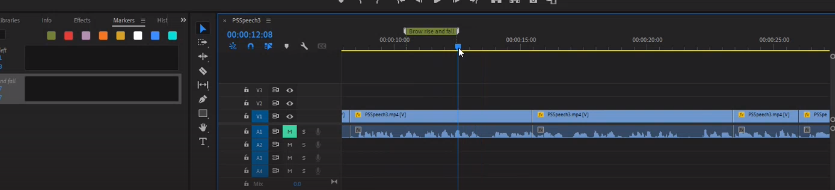 33
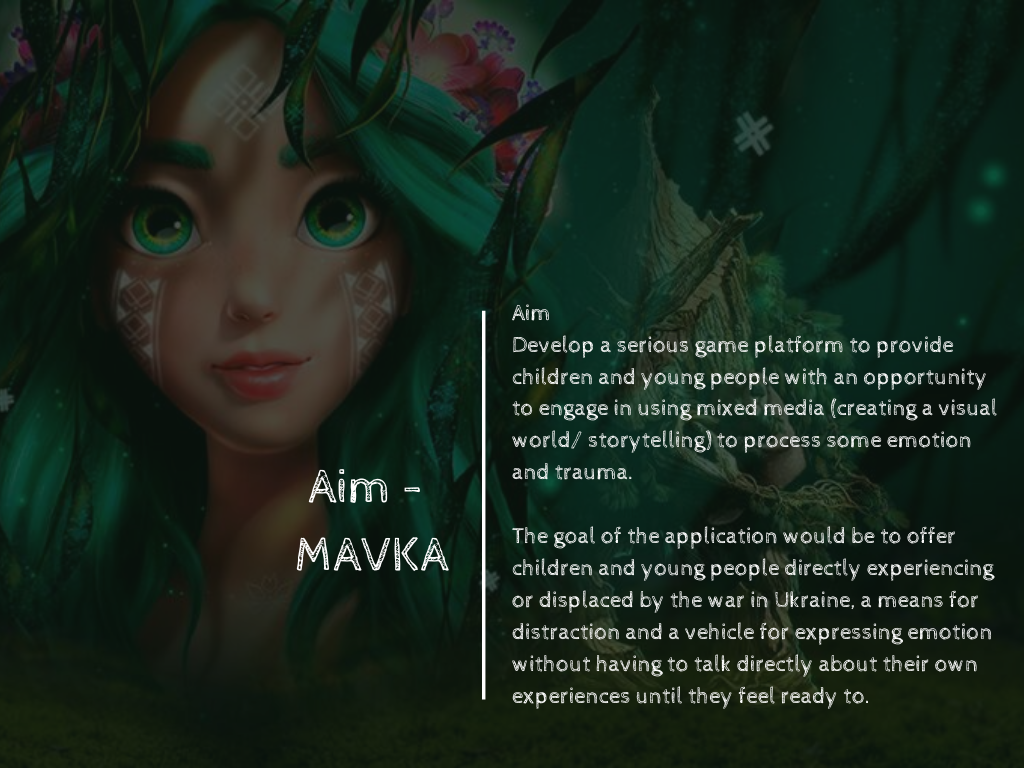 Engagement: PPIs
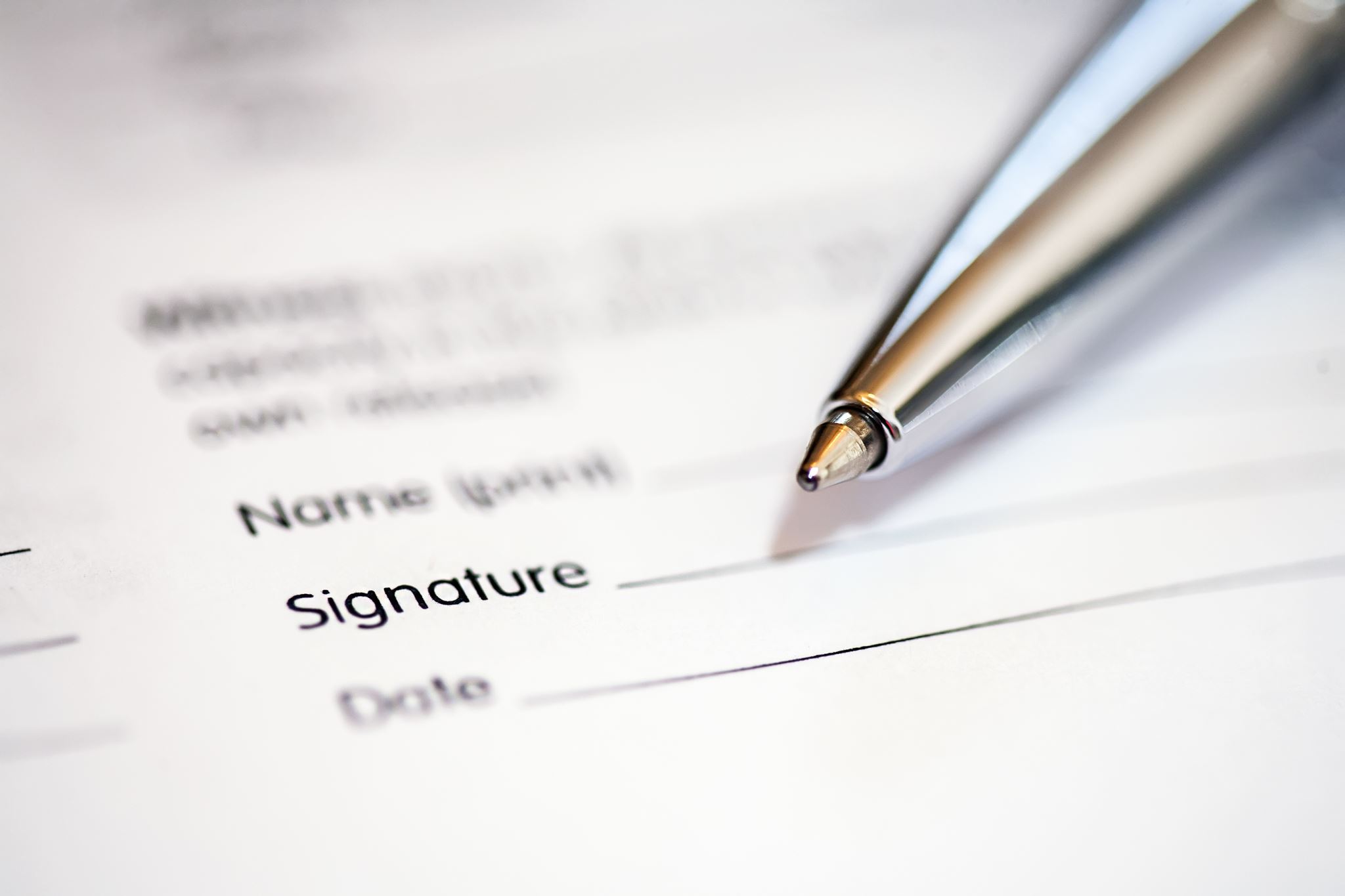 Ethics
SMILE
Ethics work package with advisory board
Privacy and security
Regulatory WP
User acceptance WP
Safeguarding WP
ValidationMIND Serve
36
References
Baumel, A., Muench, F., Edan, S. & Kane, J. M. (2019) Objective user engagement with mental health apps: systematic search and panel-based usage analysis. J. Med. Internet Res. 21, e14567.
Dechant M.J., Frommel J., Mandryk R.L. (2021). The Development of Explicit and Implicit Game-Based Digital Behavioral Markers for the Assessment of Social Anxiety, Frontiers in Psychology, 12, DOI=10.3389/fpsyg.2021.760850 
Katsanis SH, Claes P, Doerr M, Cook-Deegan R, Tenenbaum J.D, Evans B.J, Lee M.K, Anderton J, Weinberg S.M, Wagner J.K. (2021). A survey of U.S. public perspectives on facial recognition technology and facial imaging data practices in health and research contexts. PLoS One, 14;16(10), e0257923. doi: 10.1371/journal.pone.0257923.
Tangari, G., Ikram, M., Ijaz, K., Kaafar, M. A. & Berkovsky S. (2021) Mobile health and privacy: cross sectional study. BMJ. https://doi.org/10.1136/bmj.n1248.
Torous J, Bucci S, Bell IH, Kessing LV, Faurholt-Jepsen M, Whelan P, Carvalho AF, Keshavan M, Linardon J, Firth J. (2021). The growing field of digital psychiatry: current evidence and the future of apps, social media, chatbots, and virtual reality. World Psychiatry, 20(3), 318-335. doi: 10.1002/wps.20883. PMID: 34505369; PMCID: PMC8429349.
Torous, J., Stern, A.D. & Bourgeois, F.T. Regulatory considerations to keep pace with innovation in digital health products. npj Digit. Med. 5, 121 (2022). https://doi.org/10.1038/s41746-022-00668-9.
Tychsen L, Thio LL. (2021). Concern of Photosensitive Seizures Evoked by 3D Video Displays or Virtual Reality Headsets in Children: Current Perspective. Eye Brain, 12, 45-48. doi: 10.2147/EB.S233195. PMID: 32104130; PMCID: PMC7023866.
Wies, B., Contantin, L. & Ienca, M. (2021). Digital Mental Health for Young People: A Scoping Review of Ethical Promises and Challenges. Frontiers in Digital Health, 3. DOI=10.3389/fdgth.2021.697072
37
Opportunities Email: M.McKendrick@hw.ac.uk
Looking for participants for research study

Looking for help to integrate Pupil Core eye tracking to HTC Vive using Unity. 

Thankyou!

Questions?
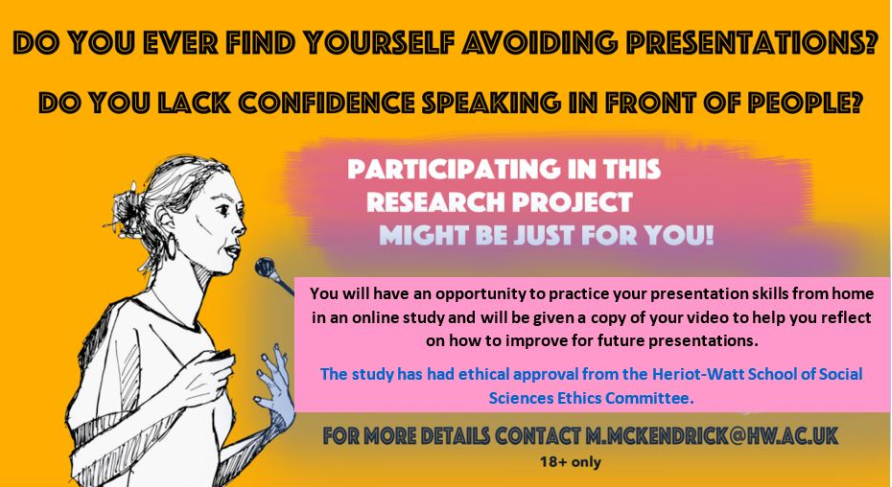 38